بسم الله الرحمن الرحيم
Chapter One
What is Corpus Linguistics?
the meaning of word Corpus:
Corpus, plural corpora; A collection of linguistic data, either compiled as written texts or as a transcription of recorded speech. The main purpose of a corpus is to verify a hypothesis about language - for example, to determine how the usage of a particular sound, word, or syntactic construction varies. Corpus linguistics deals with the principles and practice of using corpora in language study. A computer corpus is a large body of machine-readable texts.
Corpus LINGUISTIC
• Corpus linguistics is a methodology to obtain and analyze the language data either quantitatively or qualitatively.
	• It can be applied in almost any area of language studies.
	 • Corpus linguistics is not a separate branch of linguistics (like e.g. sociolinguistics) or a theory of language.
Features which distinguish different types of studies in corpus linguistics:
Mode of communication
Corpora of
Spoken Language
Corpora of 
Written language
Corpora of
 Record paralinguistic features such as gesture
Corpora of 
Sign Language
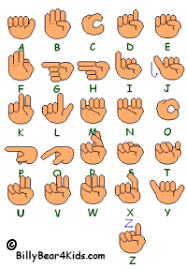 corpus-basedVscorpus-driven
Linguistics
Corpura
Corpus-driven
	- Linguistics rejects the characterization of corpus linguistics as a method and claims instead that the corpus itself should be the sole source of our hypotheses about language.
 	- It is thus claimed that the corpus itself embodies its own theory of language.
Corpus-based 
 	- Studies typically use corpus data to explore a theory or hypothesis, typically one established in the current literature, to confirm it, refute it or reﬁne it.
 	- The deﬁnition of corpus linguistics as a method support this approach to the use of corpus data in linguistics.
Data collection regimes
Monitor Corpora
A monitor corpus is a dataset which grows in size over time and contains a variety of materials.
 	The relative proportions of different types of materials may vary over time.
Web as corpus
The standard example is using search engines such as Google to explore the web as a corpus.
But many texts on the web contain errors of all sorts. For example:
Balanced Corpora
Balanced corpora, in contrast to monitor corpora and also known as sample corpora,  try to represent a particular type of language over a specific span of time. In doing so they seek to be balanced and representative within a particular sampling frame.
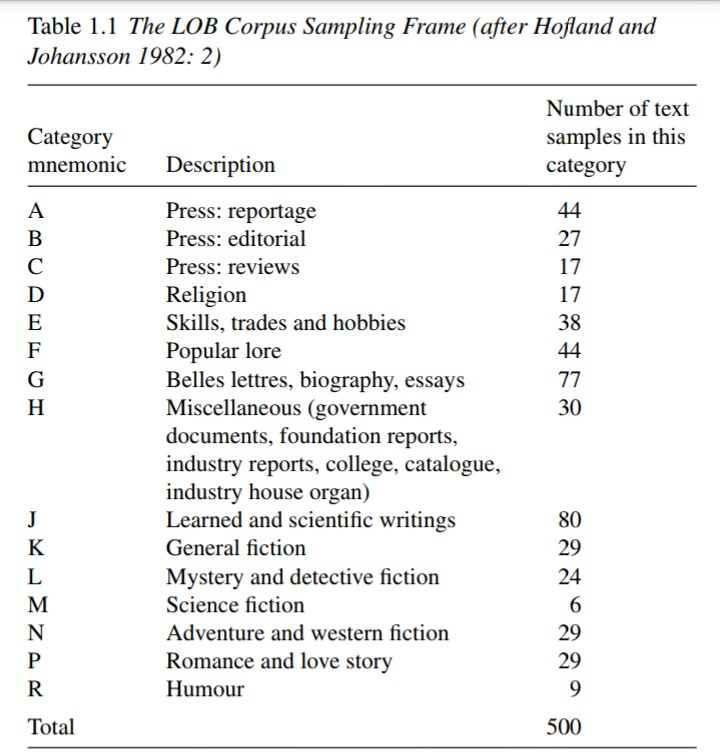 Opportunistic Corpora
Opportunistic Corpora is not match the description of either a monitor or a sample corpus. These corpora do not adhere to a rigorous sampling frame. They represent nothing more nor less than the data that it was possible to gather for a specific task. Today, an opportunistic approach is often needed with spoken data in particular: converting spoken recordings into machine-readable transcriptions is a very time consuming task.
Official languages are better supplied with corpus data than other for a range of non-linguistic reason.
Annotated vsunannotated corpora
Annotated corpora
Linguistic analyses encoded in the corpus data itself are usually called corpus annotation. 
- We may wish to annotate a corpus to show parts of speech, assigning to each word a grammatical category label.
- So when we see the word talk in the sentence I heard John's talk and it was the same old thing, we would assign it the category noun in that context. This would often be done using some mnemonic code or tag such as N.
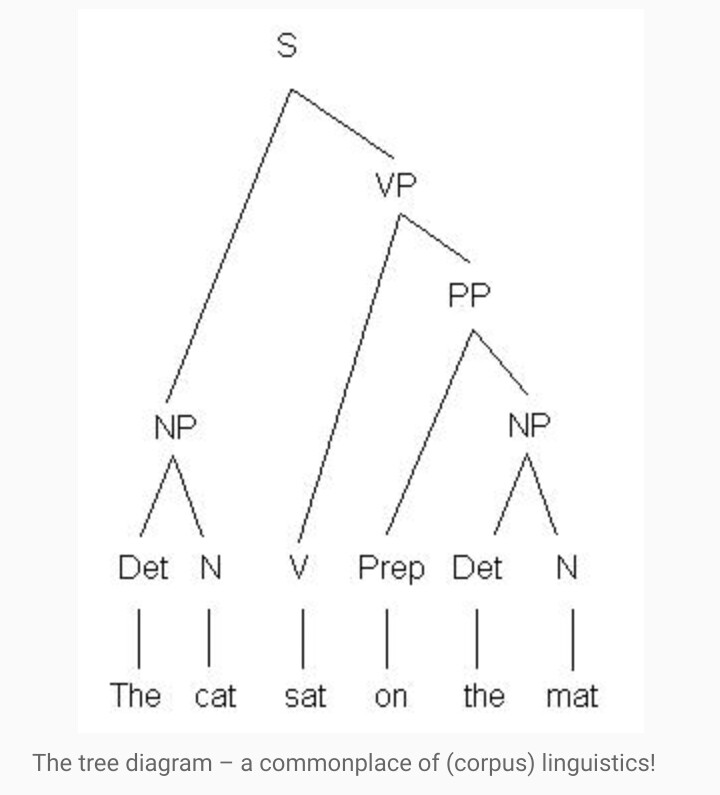 Total accountability vsdata selection
Total accountability vsdata selection
Monolingual vs multilingual corpora
Monolingual   vs  multilingual
Many corpora are monolingual – they contain data in only one language.
Multilingual corpora
Comparable Corpus

	contains components in two or more languages that have been collected using the same sampling method, e.g. the same proportions of the texts of the same genres in the same domains in a range of different languages in the same sampling period. The sub corpora of a comparable corpus are not translations of each other.
Parallel Corpus
	contains native language source texts and their translations. In this case, the sampling frame is automatically the same for all the languages in the corpus.